PERFIL
EXPERIENCIA LABORAL
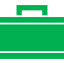 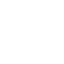 Lorem ipsum dolor sit amet, consectetur adipiscing elit. Morbi tristique sapien nec nulla rutrum imperdiet. Nullam faucibus augue id velit luctus maximus.
CONTACTO
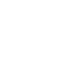 HABILIDADES
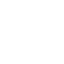 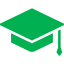 ESTUDIOS
INTERESES
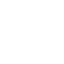 Lectura
Baile
Viajes
Economía
Thibot
DOEGARE
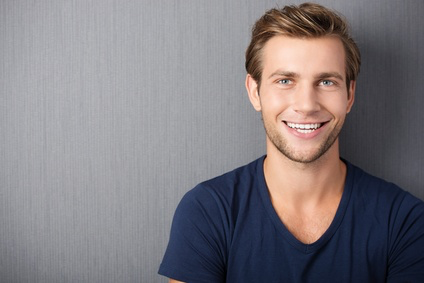 Título del puesto